Поддержка малого и среднего предпринимательства
Механизм реализации программы финансовой поддержки МСП
РЕАЛИЗАЦИЯ ПРОГРАММЫ ПРЕДПОЛАГАЕТ ИСПОЛЬЗОВАНИЕ ДВУХУРОВНЕВОГО МЕХАНИЗМА:
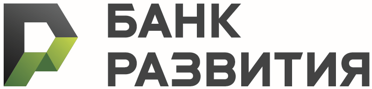 на первом уровне Банк развития предоставляет финансовые ресурсы банкам-партнерам и лизинговым организациям, отобранным по установленным критериям
на втором – банки-партнеры и лизинговые организации отбирают по согласованным с Банком развития критериям непосредственных заемщиков, проводят оценку их финансового состояния и предполагаемых к реализации проектов, а также принимают решения о выдаче кредита
БАНКИ-ПАРТНЕРЫ 
и 
ЛИЗИНГОВЫЕ ОРГАНИЗАЦИИ
МСП
Партнеры
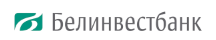 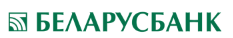 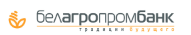 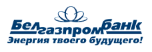 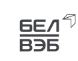 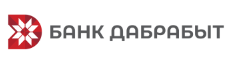 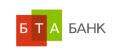 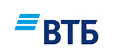 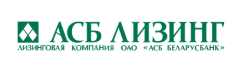 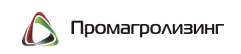 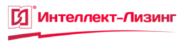 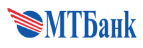 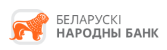 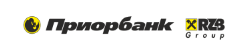 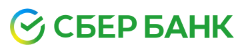 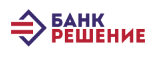 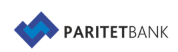 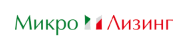 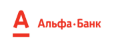 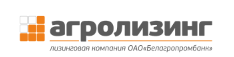 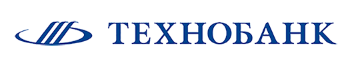 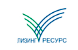 Участники программы
Резидент Республики Беларусь

Суммарная доля собственности нерезидентов Республики Беларусь не более чем 49%

Отсутствие просроченной задолженности по активным операциям перед банками, в том числе Банком развития

Является независимым (>=75% УФ принадлежит ЮЛ, которое удовлетворяет критериям классификации Субъектов МСП)

Не находится в процессе реорганизации, ликвидации (прекращения деятельности), экономической несостоятельности (банкротства)

Отсутствие специальных экономических мер (санкций, эмбарго)
Индивидуальные предприниматели
Микроорганизации
	(до 15 человек включительно)
Малые организации
	(от 16 до 100 человек включительно)
Субъекты среднего предпринимательства
	( от 101 до 250 человек включительно)
+
Объем выручки за предыдущий календарный год – не более 35 млн. руб.
Цели финансирования
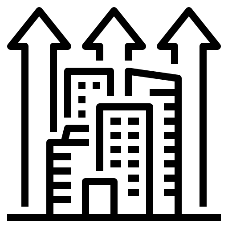 Создание (приобретение, реконструкция, модернизация, капитальный ремонт) 
основных средств для производственной деятельности,
торговой деятельности или деятельности по оказанию услуг
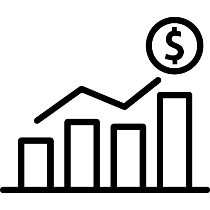 Финансирование текущей деятельности субъектов МСП
Max ∑ на 1 субъекта МСП – 5 млн. бел. руб. 
за исключением продукта «Стабилизационный» - 7 млн. бел. руб.
Продуктовая линейка
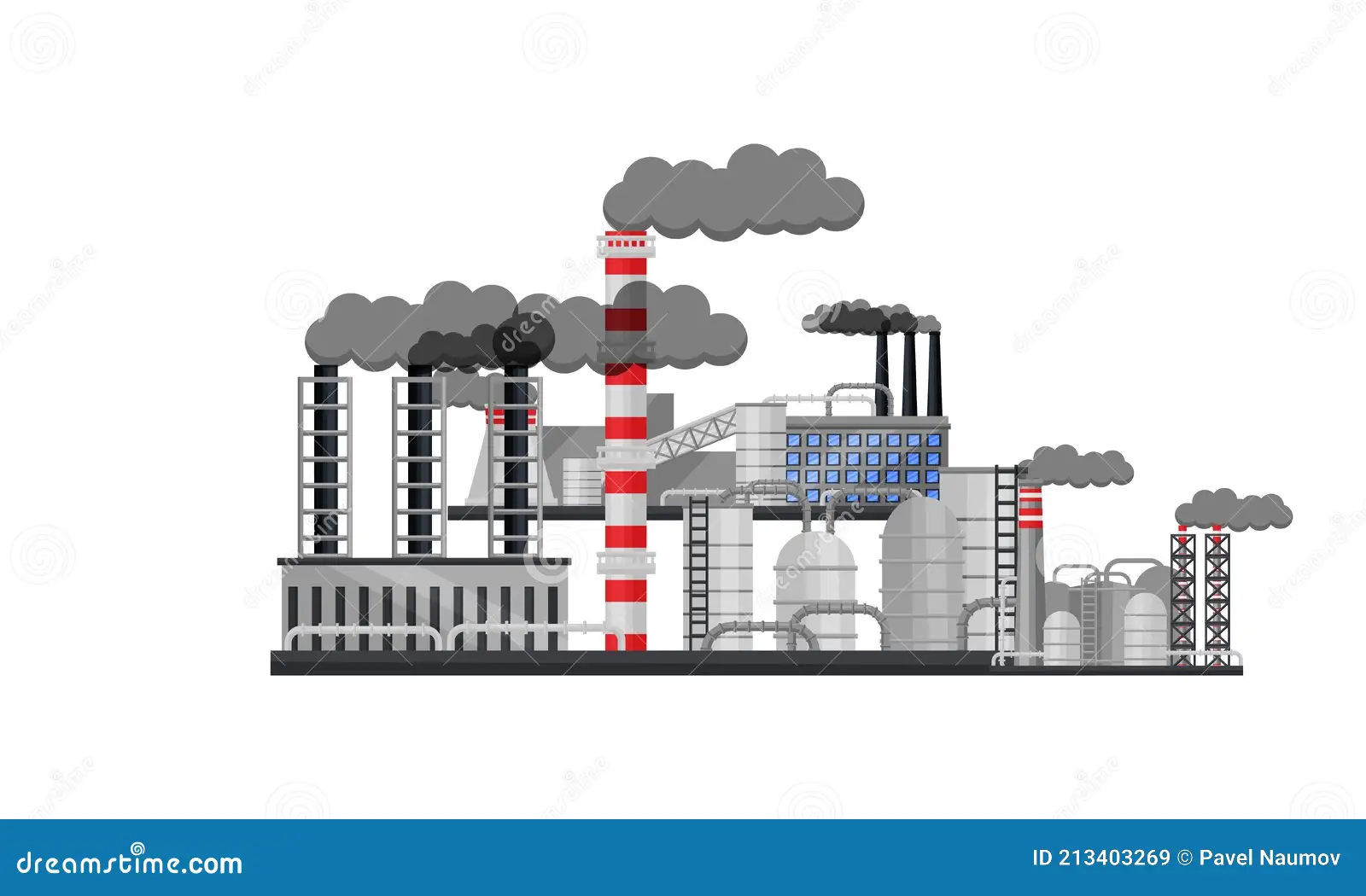 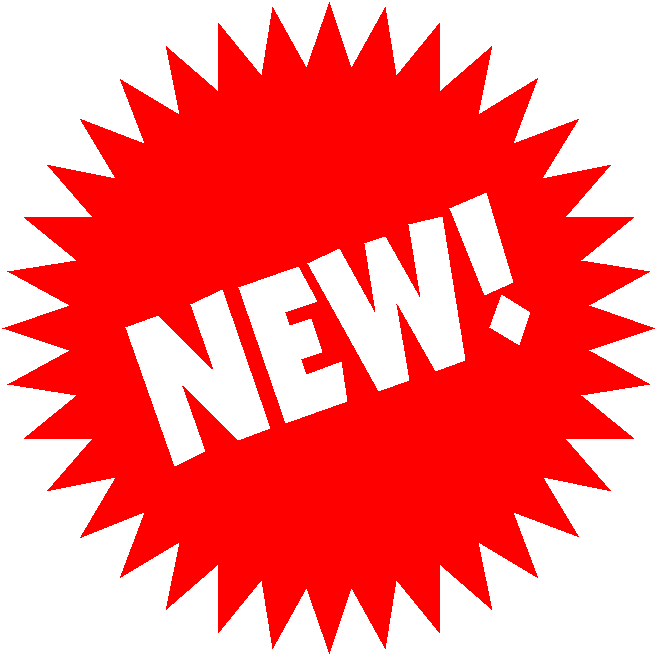 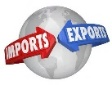 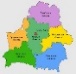 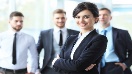 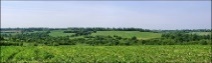 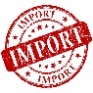 Промкооперация
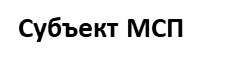 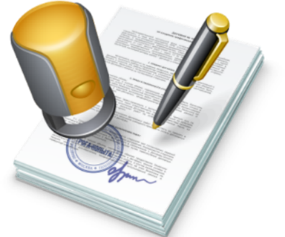 Крупная организация
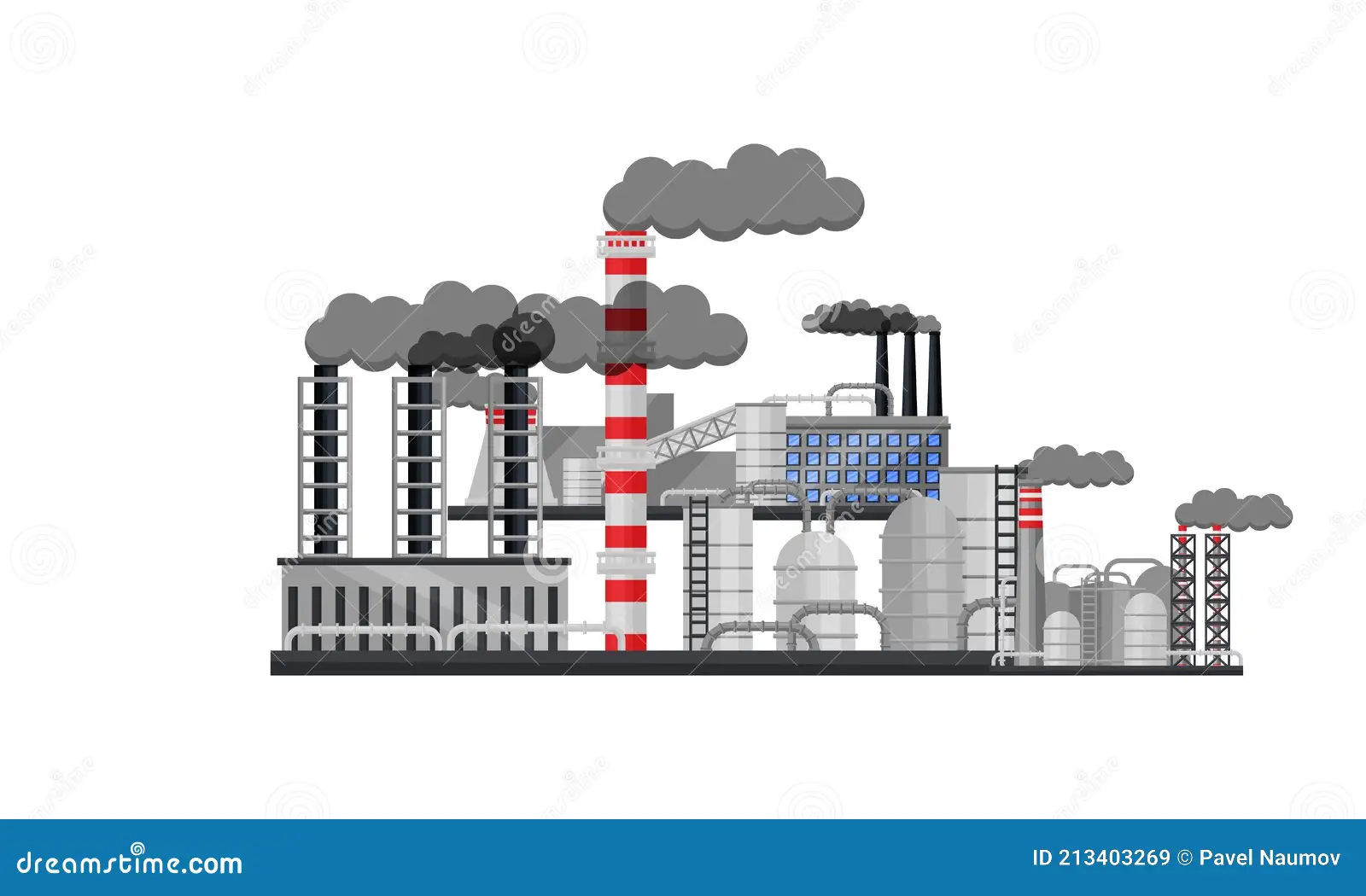 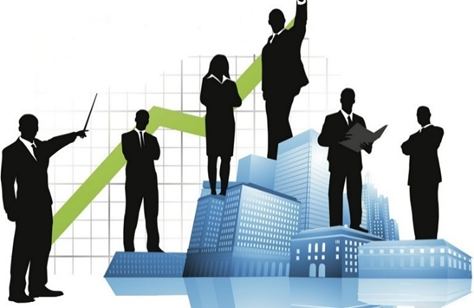 Контракт на поставку продукции собственного производства
Вид экономической деятельности для производства и реализации продукции относится к секциям 
                   B «Горнодобывающая промышленность» 
                   С «Обрабатывающая промышленность»

Субъект МСП = производитель продукции, что подтверждается наличием:
    - сертификата продукции собственного производства
    - сертификата о происхождении товара формы СТ-1
    - акта экспертизы;
    - иного документа по законодательству РБ
Основной вид экономической деятельности относится к секциям 
                B «Горнодобывающая промышленность» 
                С «Обрабатывающая промышленность»

численность работников более 250 человек;

не является участником (учредителем), собственником имущества субъекта МСП.
НКЛ/факторинг – до 12 месВКЛ – до 36 мес
Итоги реализации программына 01.05.2024
ДАЛЬШЕ - БОЛЬШЕ
8 550
1,8млрд.руб.
2,7млрд.руб.
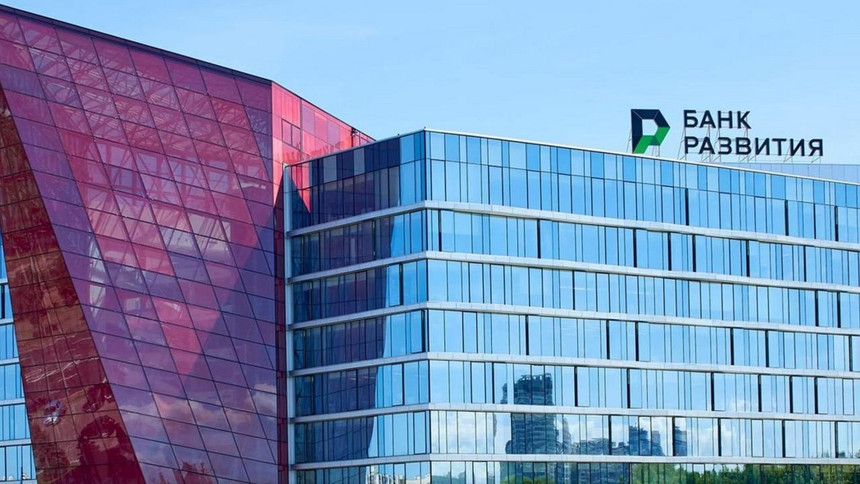 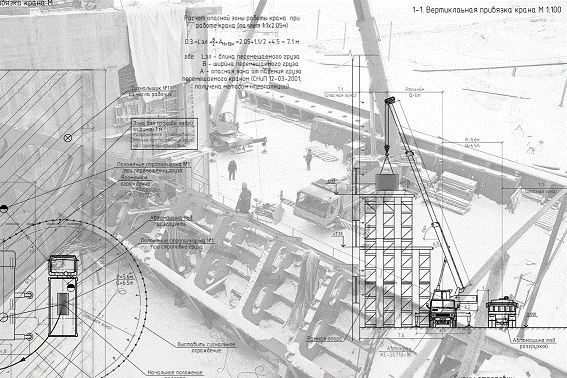 ПРОФИНАНСИРОВАННЫХ ПРОЕКТОВ
СУММА ПРОЕКТОВ
НАПРАВЛЕННО СРЕДСТВ
Могилевская область в 2023 году
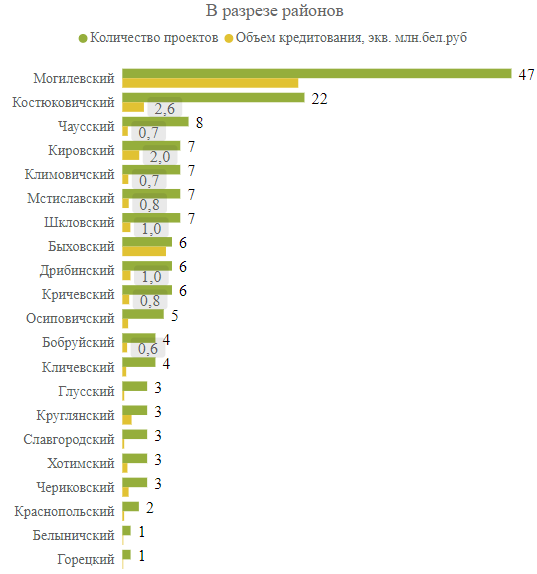 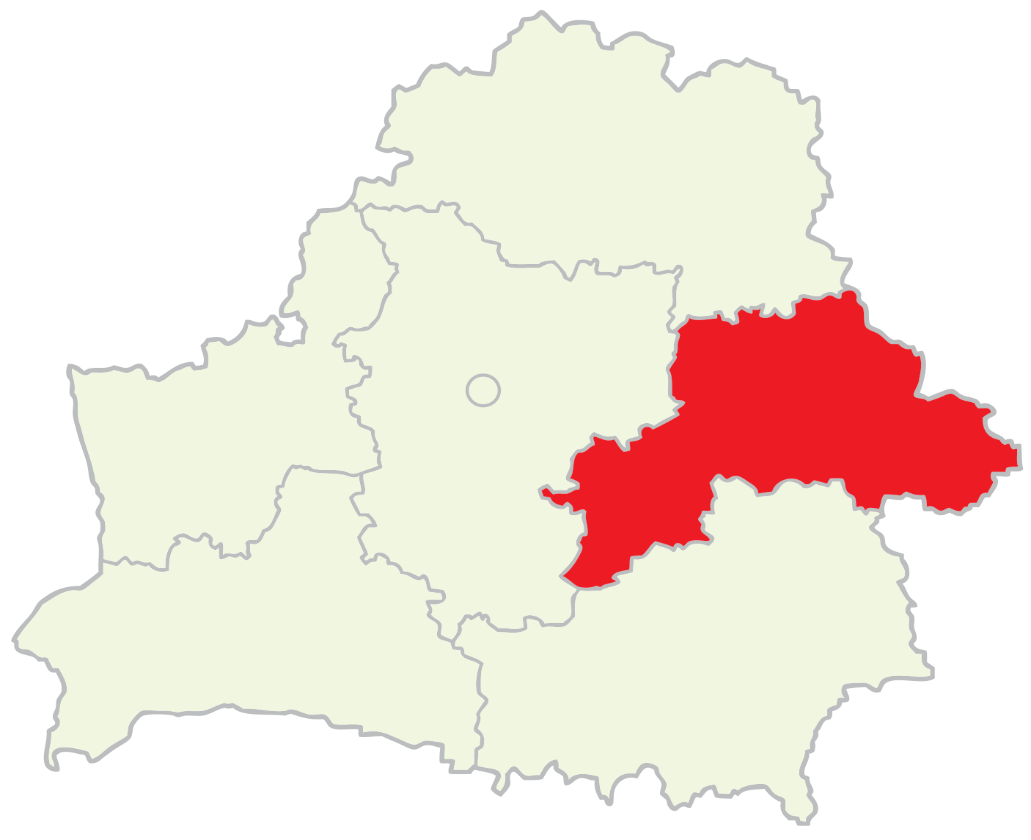 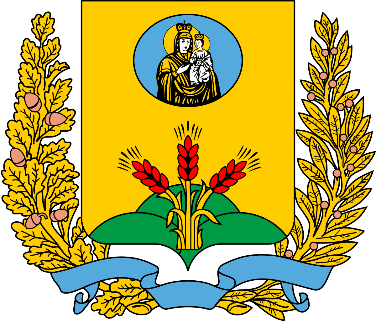